Exchanging good practices and inclusive assessments
Phil Denton, Associate Dean (Education and Student Experience)
Faculty of Science
Faculty Forum
Mon 6 Nov 2023
Exchanging good practices: Generative AI
Institutional support
Using Artificial Intelligence to Support Teaching and Learning: Monthly training session by the Teaching and Learning Academy
AI Considerations: Part of LJMU’s Assessment and Feedback website
Faculty support
Open-book online MCQs exams that minimise risk e.g. from AIs 
AI Practice Exchange Event Tuesday 19th December 1330-1500h
School support
AI discussions prior to the Faculty event.
Coming soon
Pilot of Cadmus assessment platform
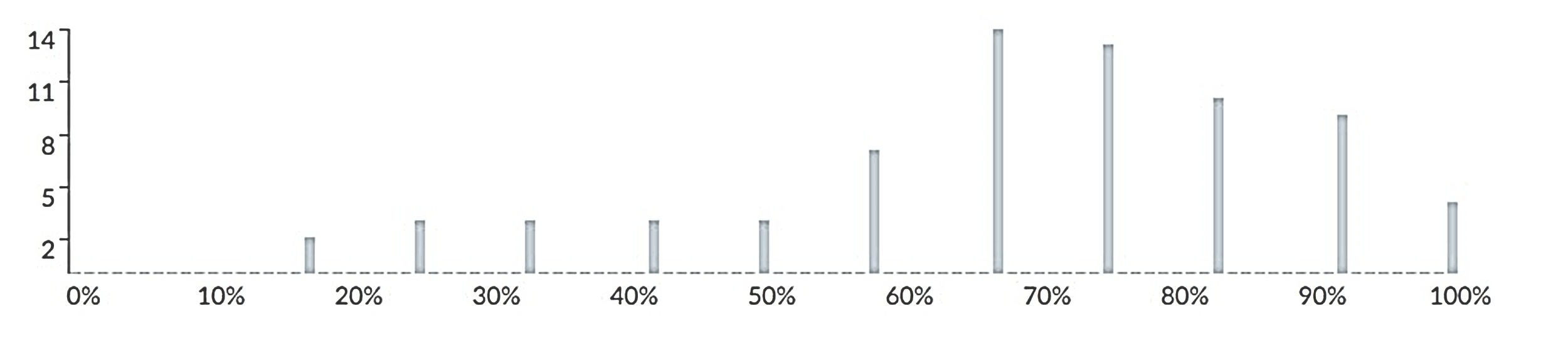 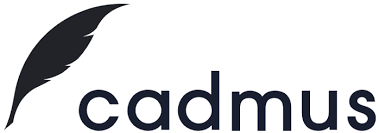 Exchanging good practice: Classroom teaching
Peer observation and reflection
Starts Semester 2
Replaces Talking About Teaching (Peer Review)
SMT discussions to agree final format but will follow good practices: 
Satisfies new University Peer Exchange policy
Clear purpose: Formative observation and collegial practice exchange
Partnering criteria
Resourcing
Distributed leadership
Leaders participating as equal partners
Exchanging good practice: Classroom teaching
Exchanging good practice: Classroom teaching
“When one observes, two learn.”
Inclusive assessments
The Faculty’s preference is for examinations to be online* due to their advantages in respect of accessibility and inclusivity.
	*Unless specifically proscribed by the PSRB
Online examinations are also favoured for their:
Authenticity
Sustainability, including environmental and business continuity factors
Challenge is to develop questions that do not unfairly advantage AI users  Shift from knowledge recall to knowledge application.
At present, there is no one-size-fits all approach to switching exams to online: consider module learning outcomes and programme assessment strategy.
Invigilated assessment still has a place e.g. vivas, assessed practicals
Cadmus: An Online Assessment Platform
Main issue with documents uploaded for online coursework and exams: we do not know the provenance of the words within them.
With Cadmus, students work on assessments within the application itself:
Staff can select discipline-specific assessment templates
Templates include milestones with progress reporting e.g. pre-reading
Student’s work uploaded to cloud regularly
Equation editor available
Multimedia and group work capabilities being developed
Cadmus reports confidence in the veracity of the submission based on e.g. % pasted in, time on task) along with user’s OS, browser and location.
2024 Pilot: One module per Faculty
Thank you
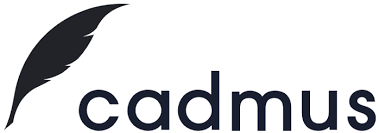